ML and Society
Apr 12, 2022
Discussion Summary for Thursday
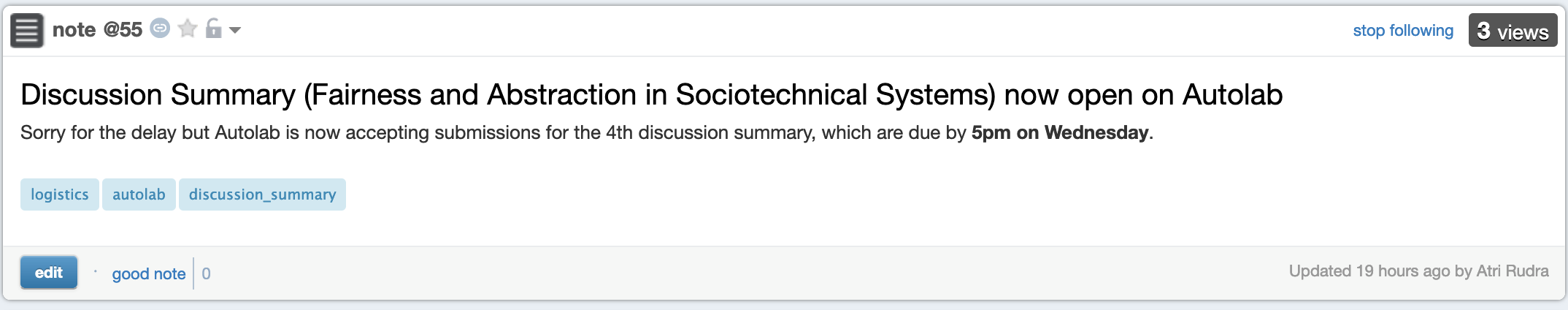 Today’s OH
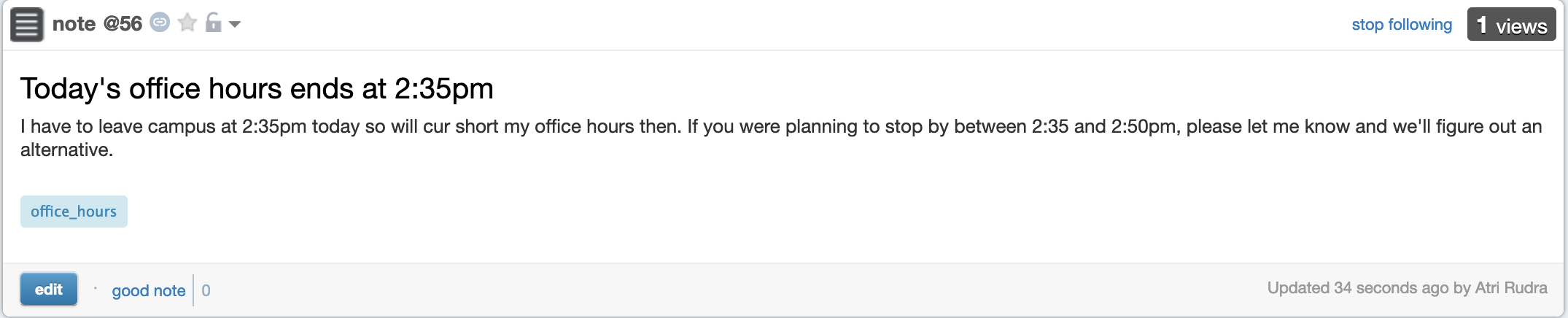 What is bias?
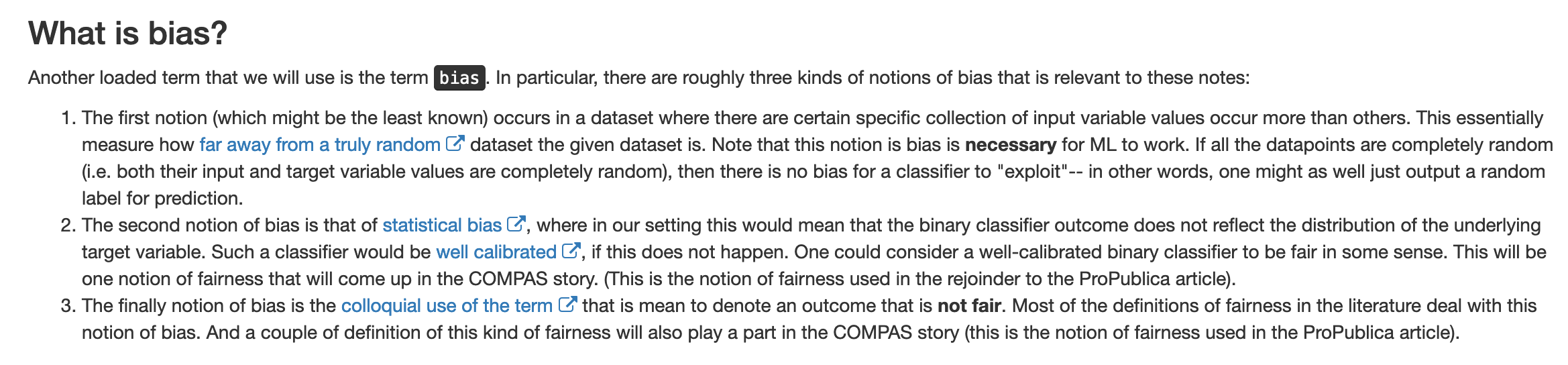 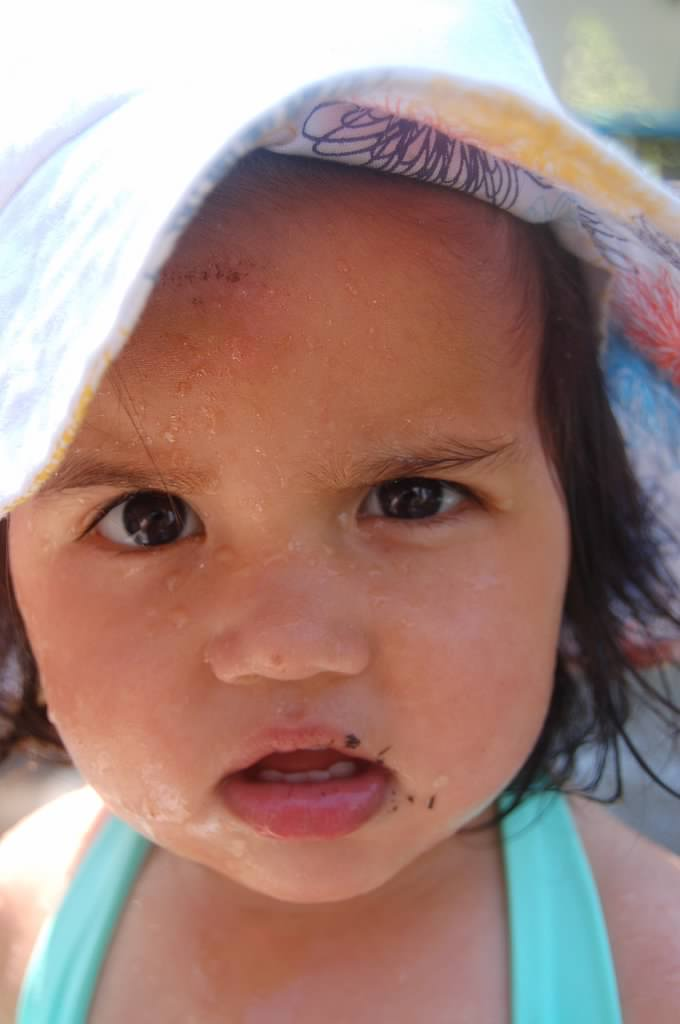 ?
Bringing society back into the picture
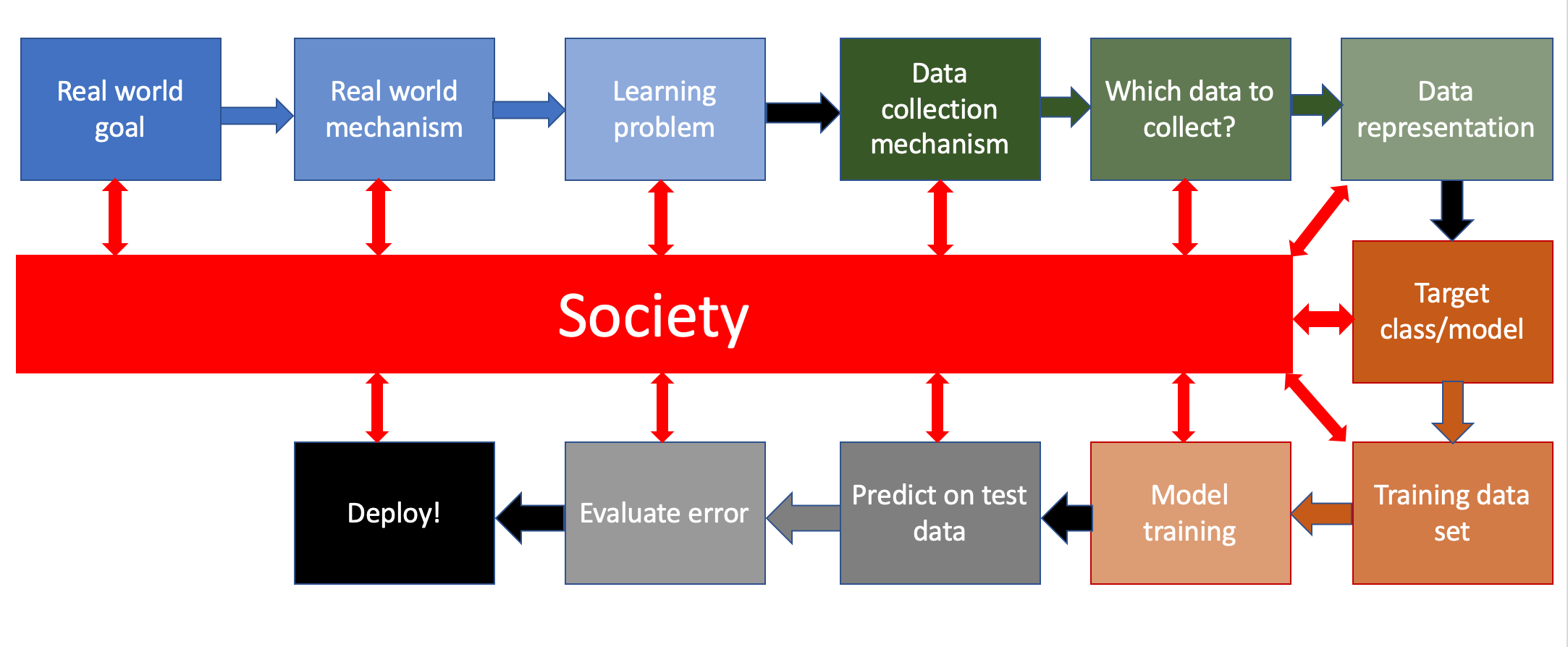 Six categories of bias of the 3rd kind
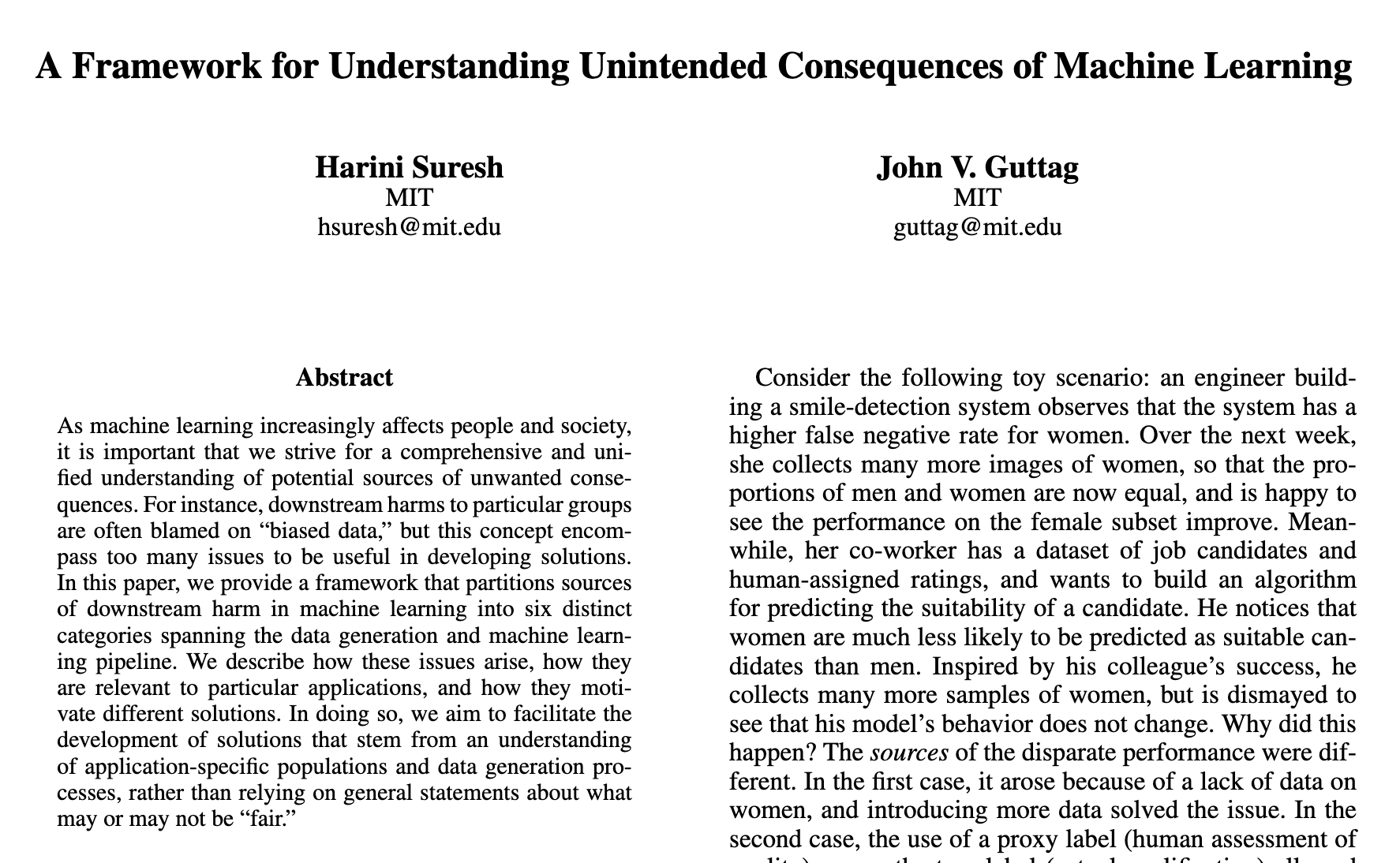 Historical Bias
Bias ingrained in society
Cannot be avoided even with perfect sampling of the population
Earlier example: Google Image search “ceo”
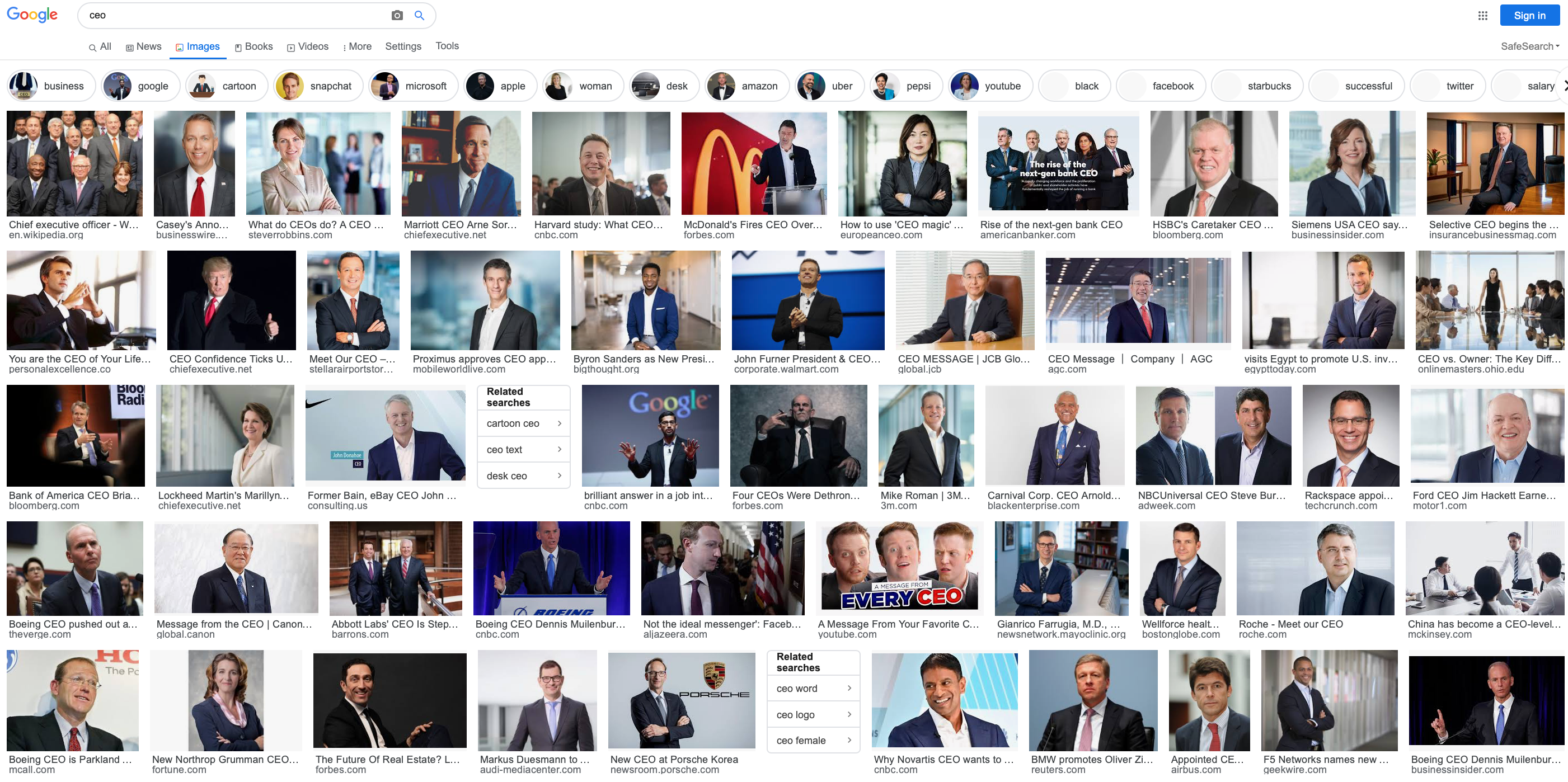 There are few women CEOs
Another interesting video
What are the relevant interactions?
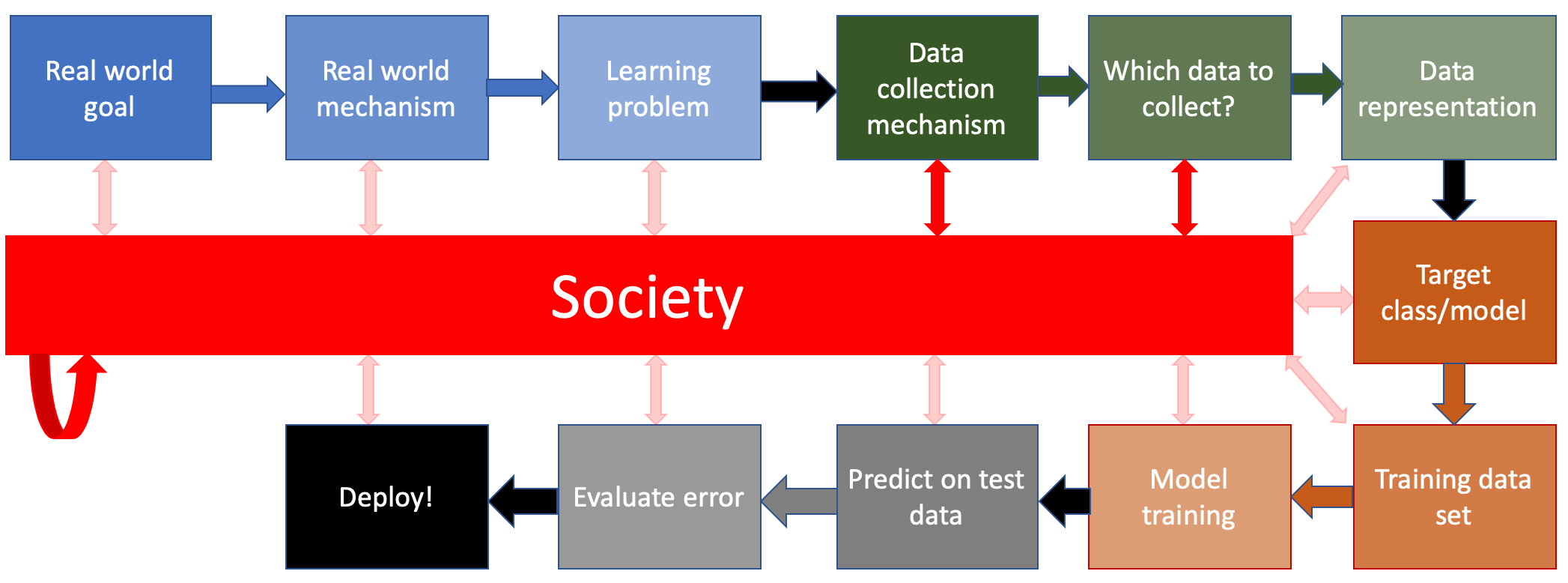 How do we handle historical bias?
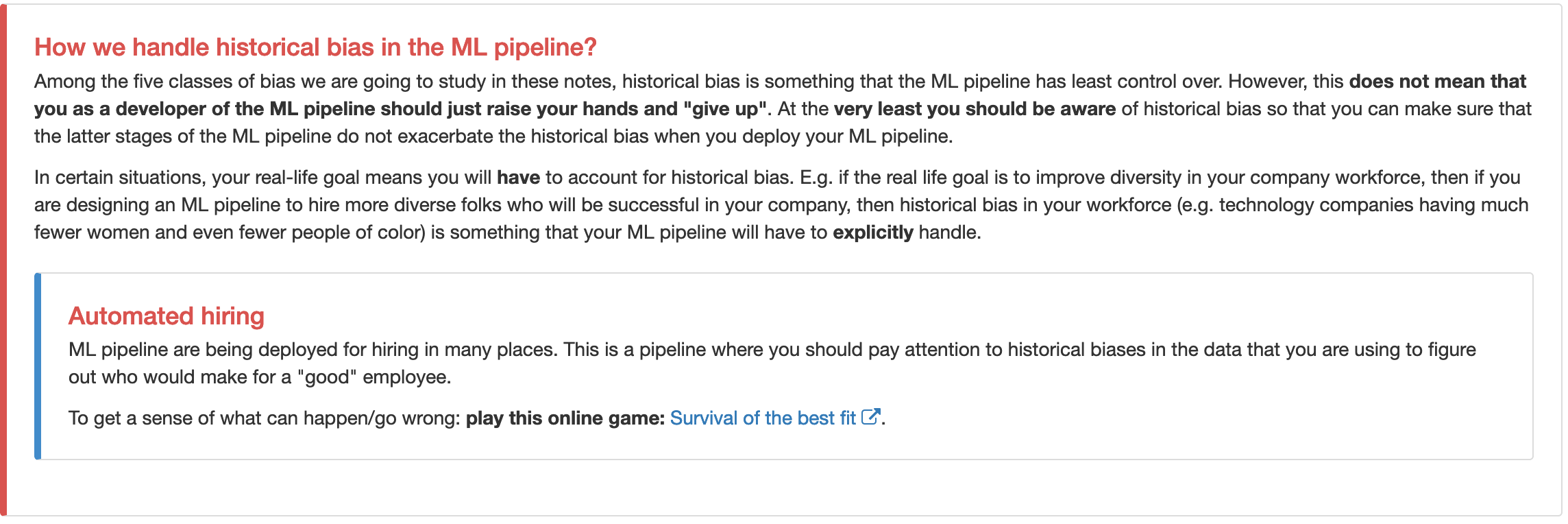 Discuss!
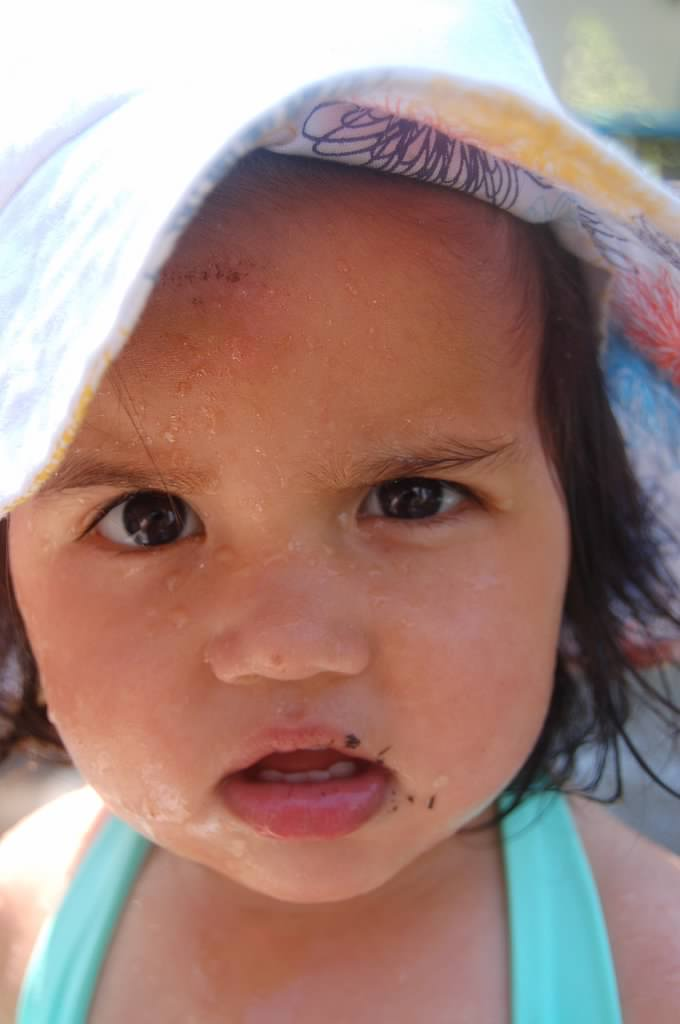 ?
Representation bias
Certain section(s) of population excluded in your dataset
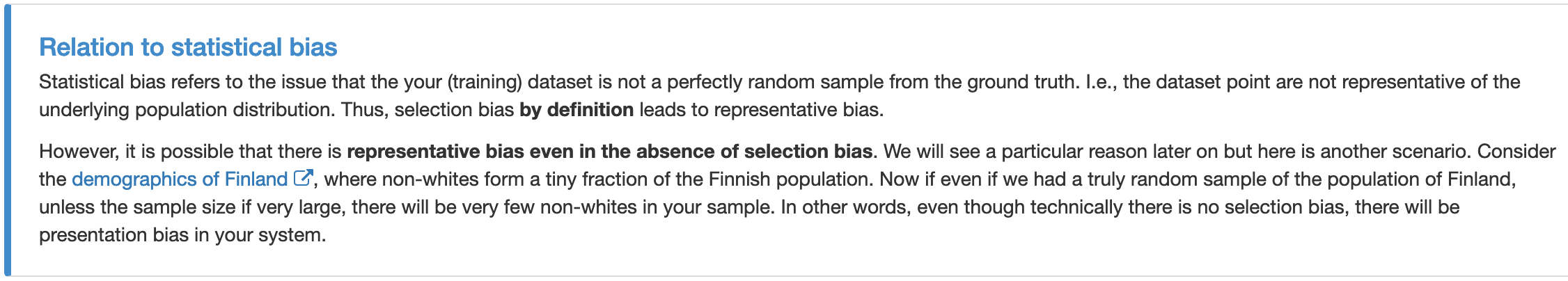 Reason #1: Data collection method excludes
Who is being excluded here?
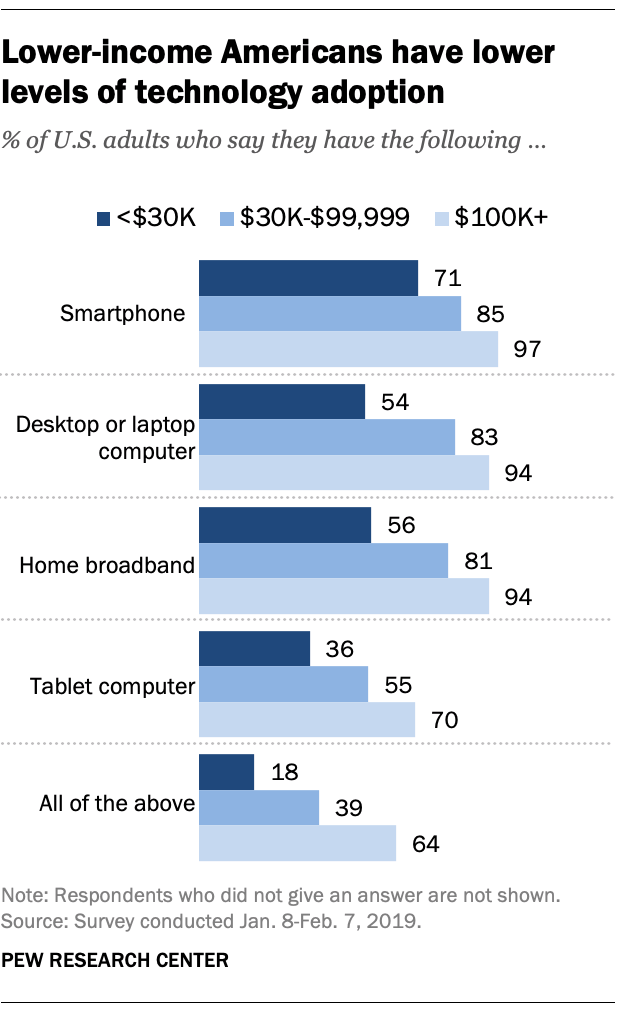 Acknowledgement: Kate Crawford
Reason #2: training data is not representative
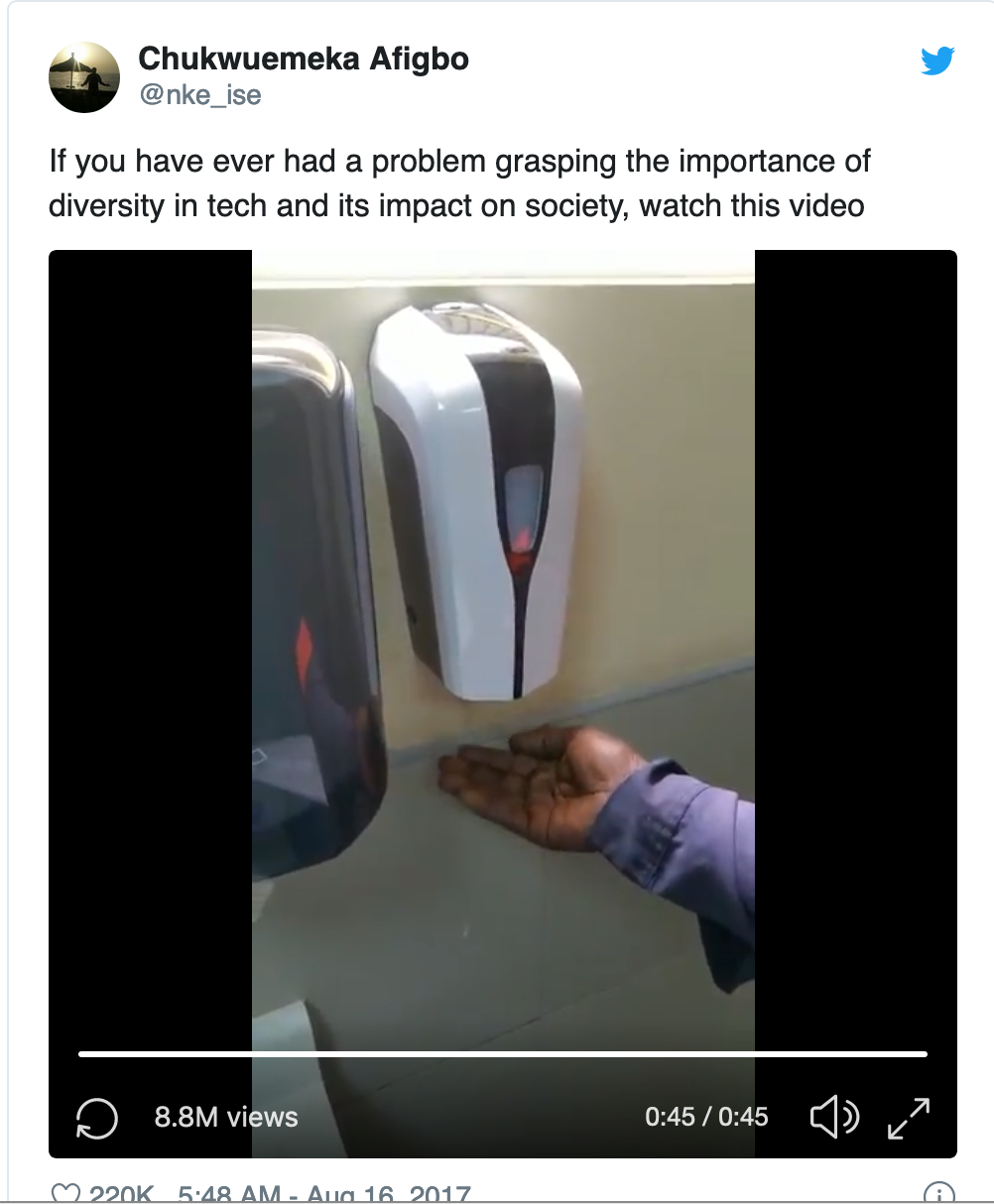 Not specific to Machine Learning per se…
Do you know what a camera/film roll is?
Camera rolls had an issue…
Representative ex. for representation bias
Back to the ML pipeline
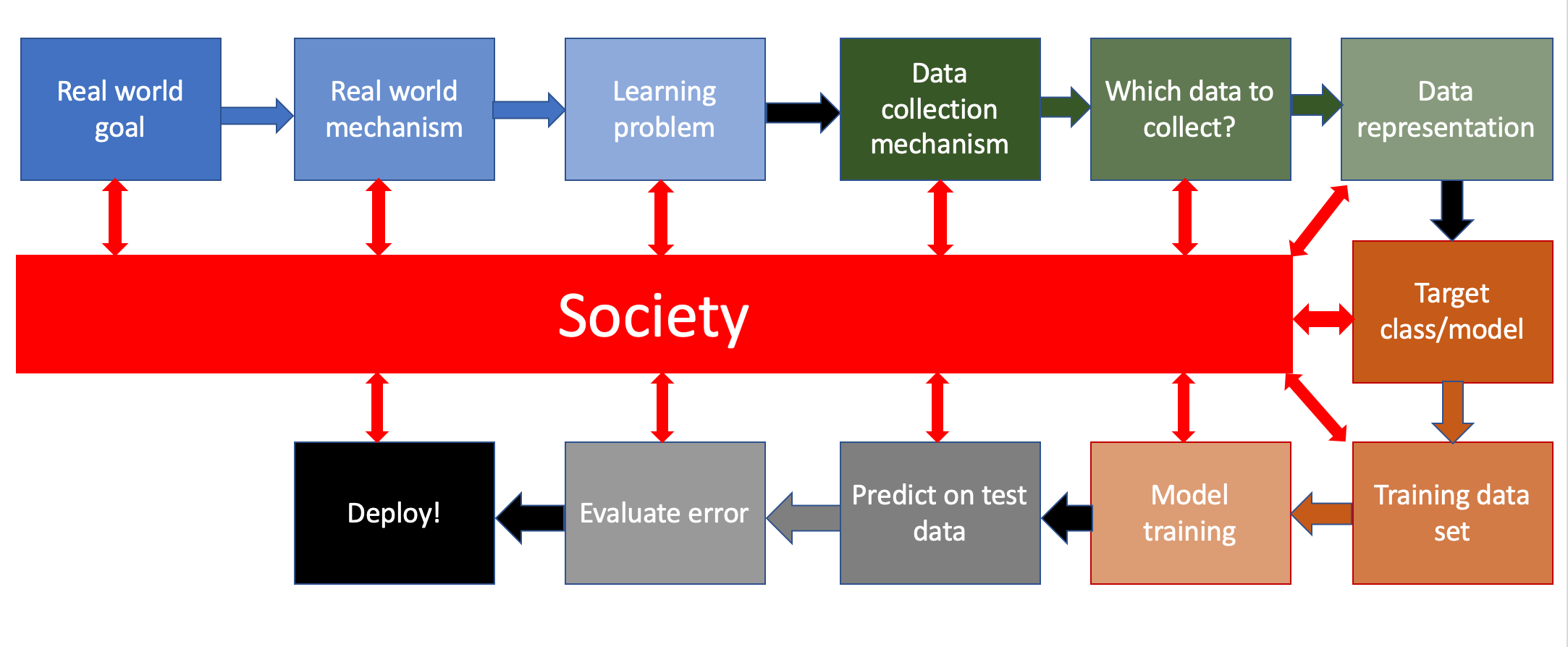 What are the relevant interactions?
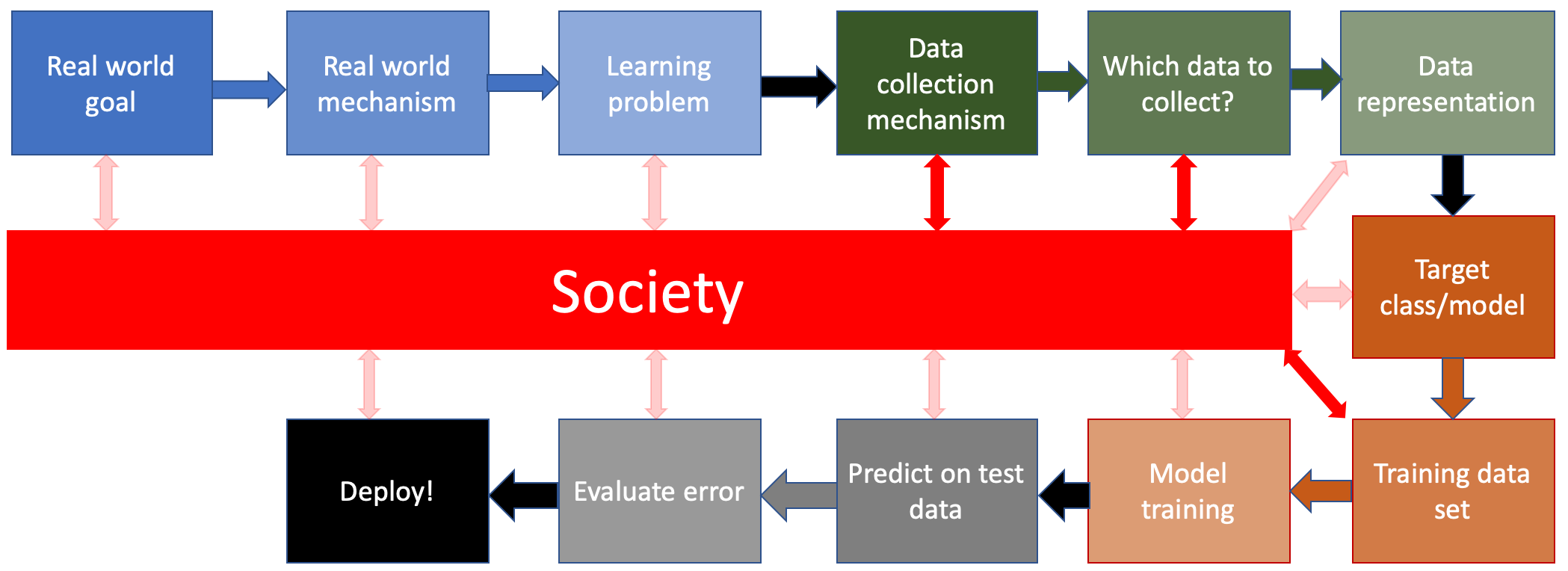 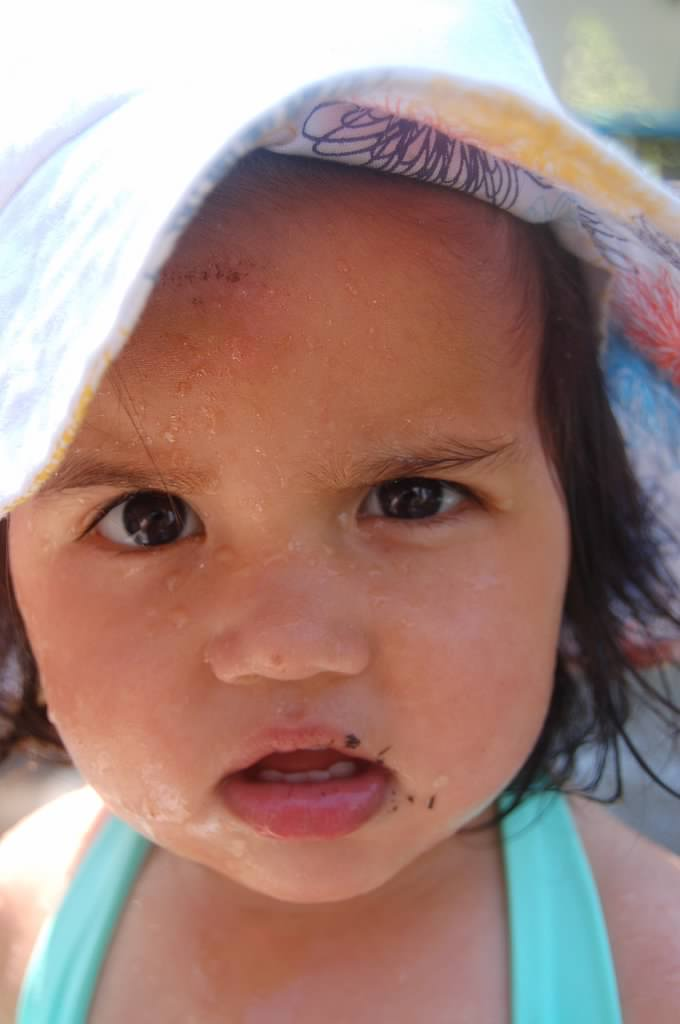 ?
How do we handle representation bias?
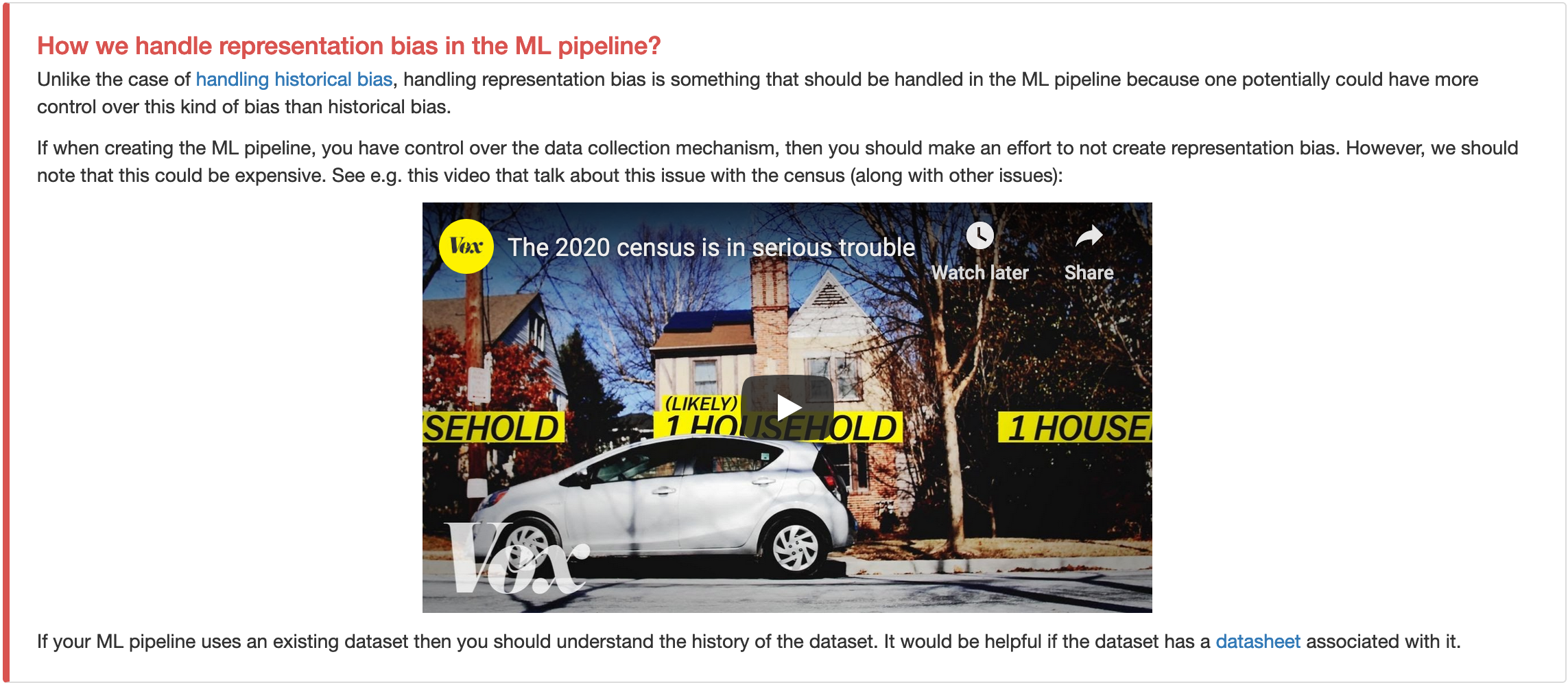 Discuss!
Measurement bias
Using a proxy variable instead of the “real” variable
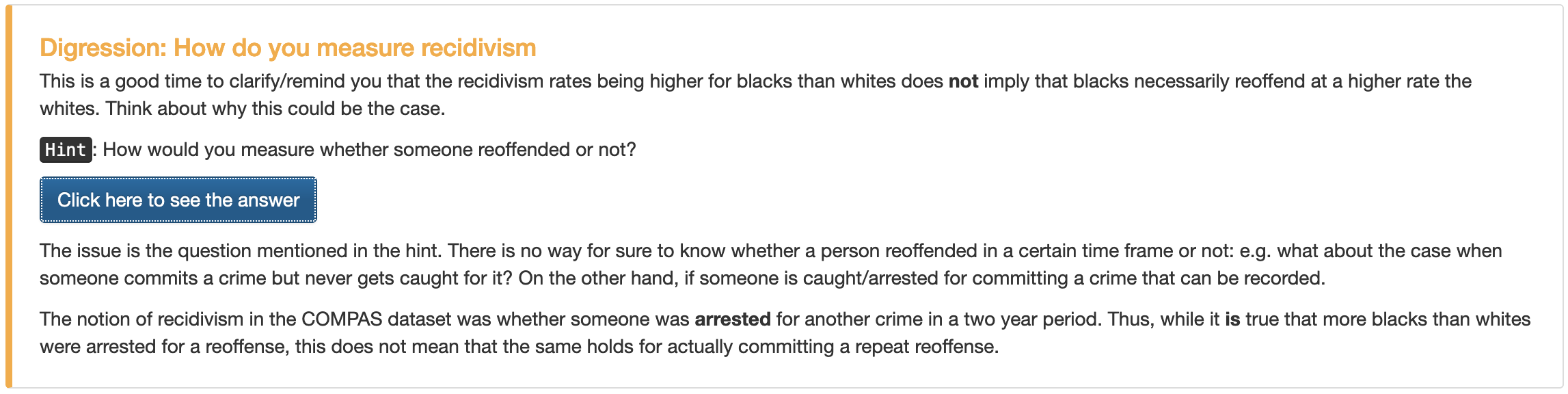 Reason #1: Prevalence of proxy differs in grps
Another example
Reason #2: proxy is an over-simplification
Example: Predictive policing
Back to the ML pipeline
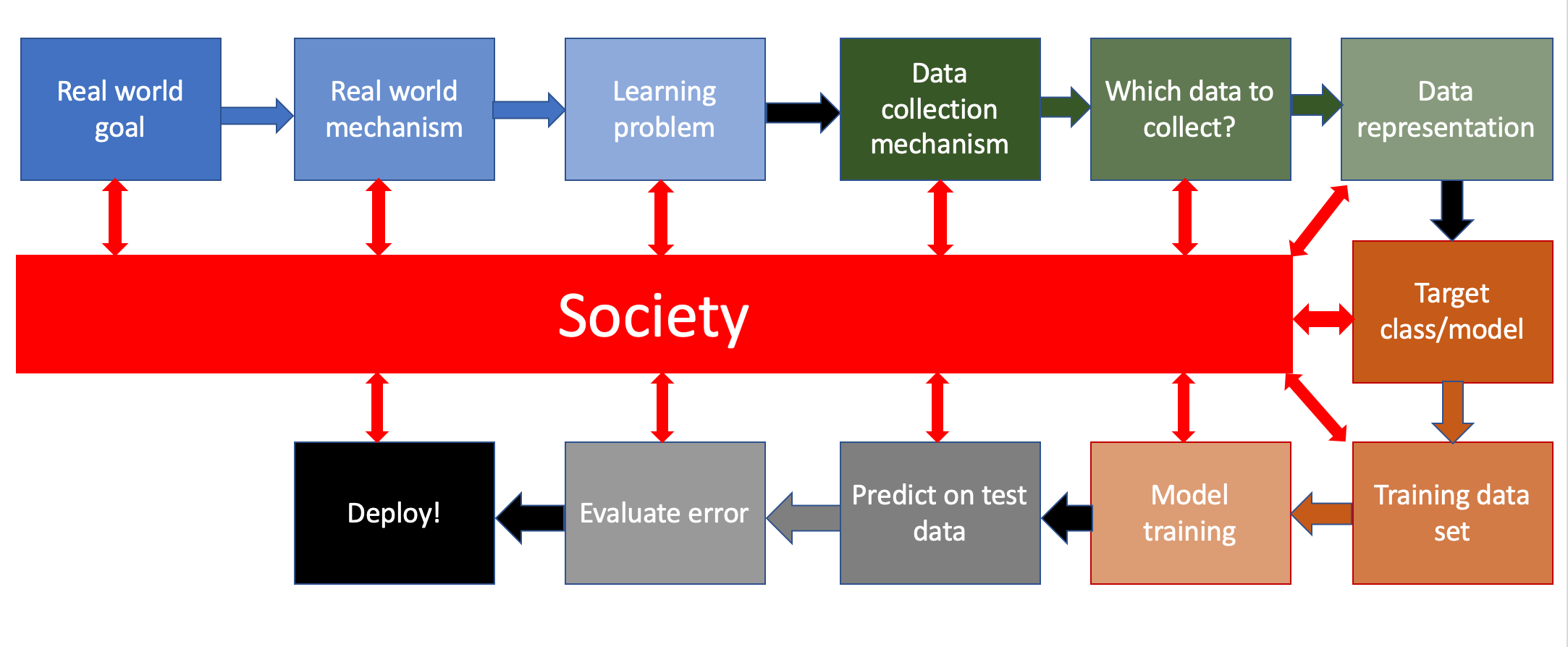 What are the relevant interactions?
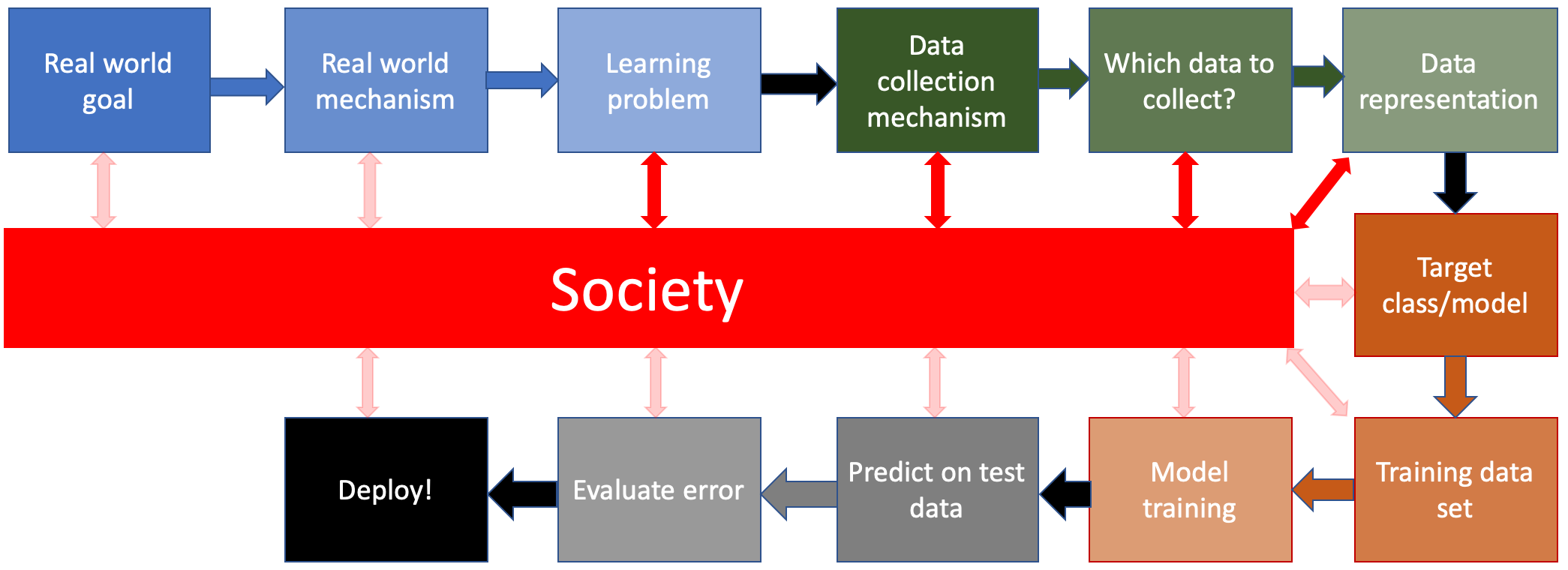 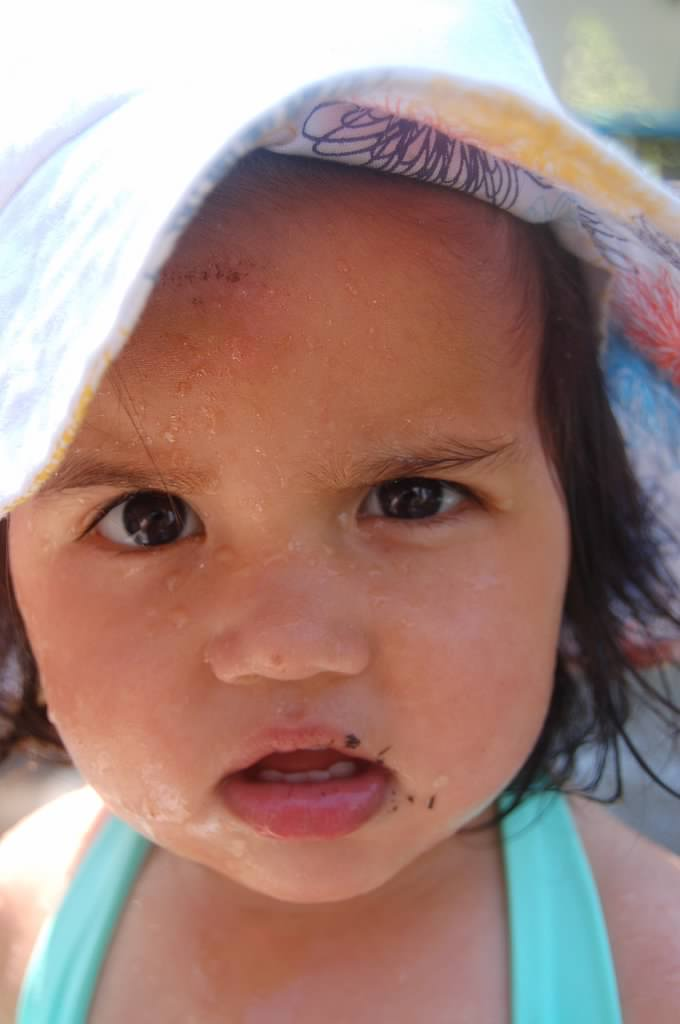 ?
How do we handle measurement bias?
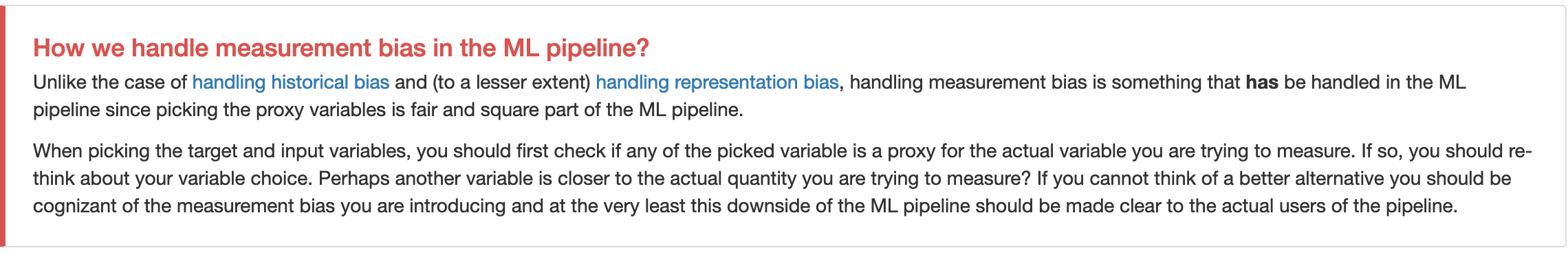 Discuss!
Passphrase for today: Danielle Citron
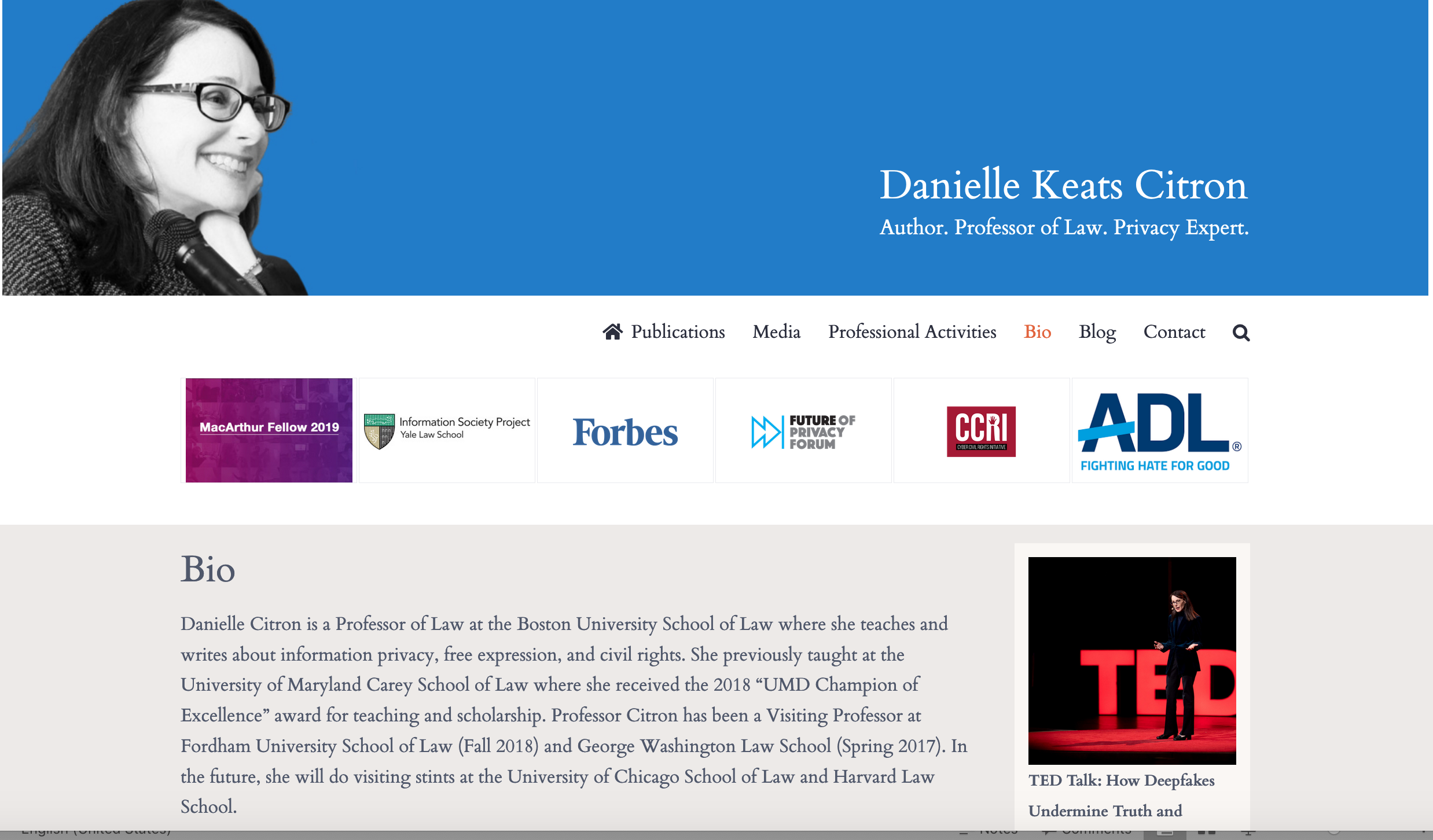